Works In Progress  |  11 July 2023
Building a National Finding Aid Network:
End User Research Findings
Lesley A. Langa, Ph.D. (she/her/hers) 
Associate Research Scientist, OCLC Research
Chela Scott Weber (she/her/hers) 
Senior Program Officer, OCLC Research Library Partnership
[Speaker Notes: Chela]
NAFAN
“A national finding aid network that is community-driven,                -sustained, and -governed.”
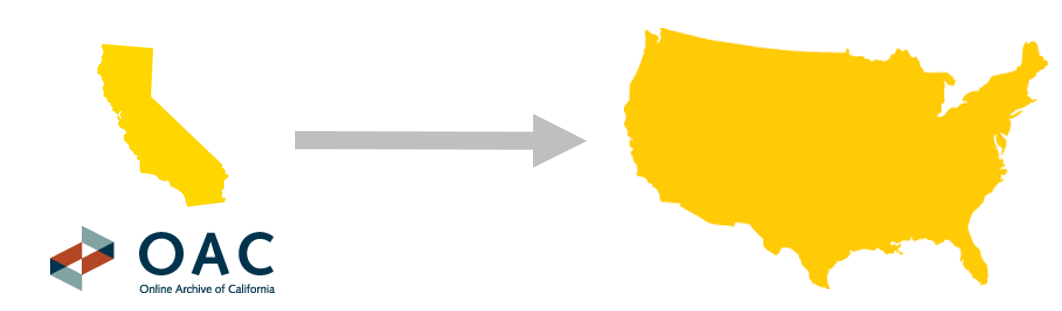 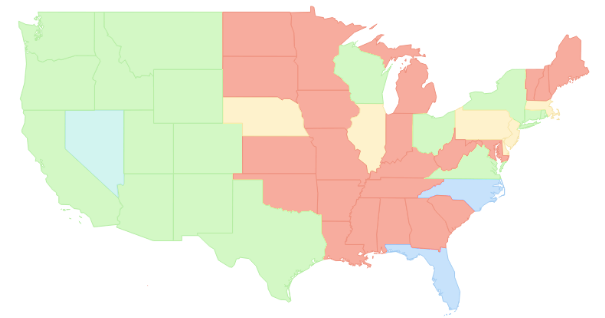 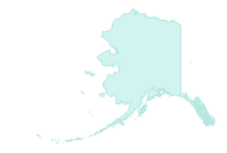 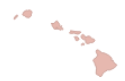 ▇ = Statewide/regional coverage
▇ = Partial coverage
▇ = Defunct aggregation
▇ = No coverage
*not to scale
[Speaker Notes: Chela
So one of the major pieces of the vision of this project is to create a truly national aggregation service bringing together collections from a wide variety of archives across the country – in museums, academic libraries, public libraries, historical societies, community archives.
 

It builds directly on the prior work of the 2018 planning phase 
Over the next two years, we want to explore and create the blueprint for implementing a national finding aid network that is community-driven, -sustained, and -governed]
OCLC Research Team
Chela Scott Weber (she/her)
Senior Program Officer
OCLC Research Library Partnership
Lynn Silipigni Connaway, Ph.D. (she/her)
Director of Library Trends and User Research
OCLC Research
Lesley A. Langa, Ph.D. (she/her)
Associate Research Scientist
OCLC Research
Merrilee Proffitt (she/her)
Senior Manager
OCLC Research Library Partnership
Itza A. Carbajal (she/her)
Associate Researcher
OCLC Research
Bruce Washburn (he/him) - retired
Software Engineer
OCLC Research
Brooke Doyle (she/her)
Senior Project Coordinator
OCLC Research
Brittany Brannon (she/her)
Research Support Specialist
OCLC Research
[Speaker Notes: Chela

This work was done by a cross-departmental team at OCLC with expertise in qualitative and quantitative research, archival data, and archival practice]
Research Advisory Group
Bill Stingone, New York Public Library
Derek Mosley, Auburn Avenue Research Library on African American Culture and History, Atlanta-Fulton Public Library
Hillel Arnold, Rockefeller Archives Center
Holly Mengel, University of Pennsylvania, Kislak Center (PACSCL)
Lydia Tang, Lyrasis 
Molly Bruce Patterson, Rhode Island College (RIAMCO)
Rachel Walton, Rollins College
Ricky Punzalan, University of Michigan, School of Information
[Speaker Notes: Chela

We also had a fantastic group of archivists advising our work and making it better]
NAFAN Research Findings – Five Reports
Summary of Research

 Pop-up Survey of Users

 User Interviews

 Focus Group Interviews

 EAD Analysis
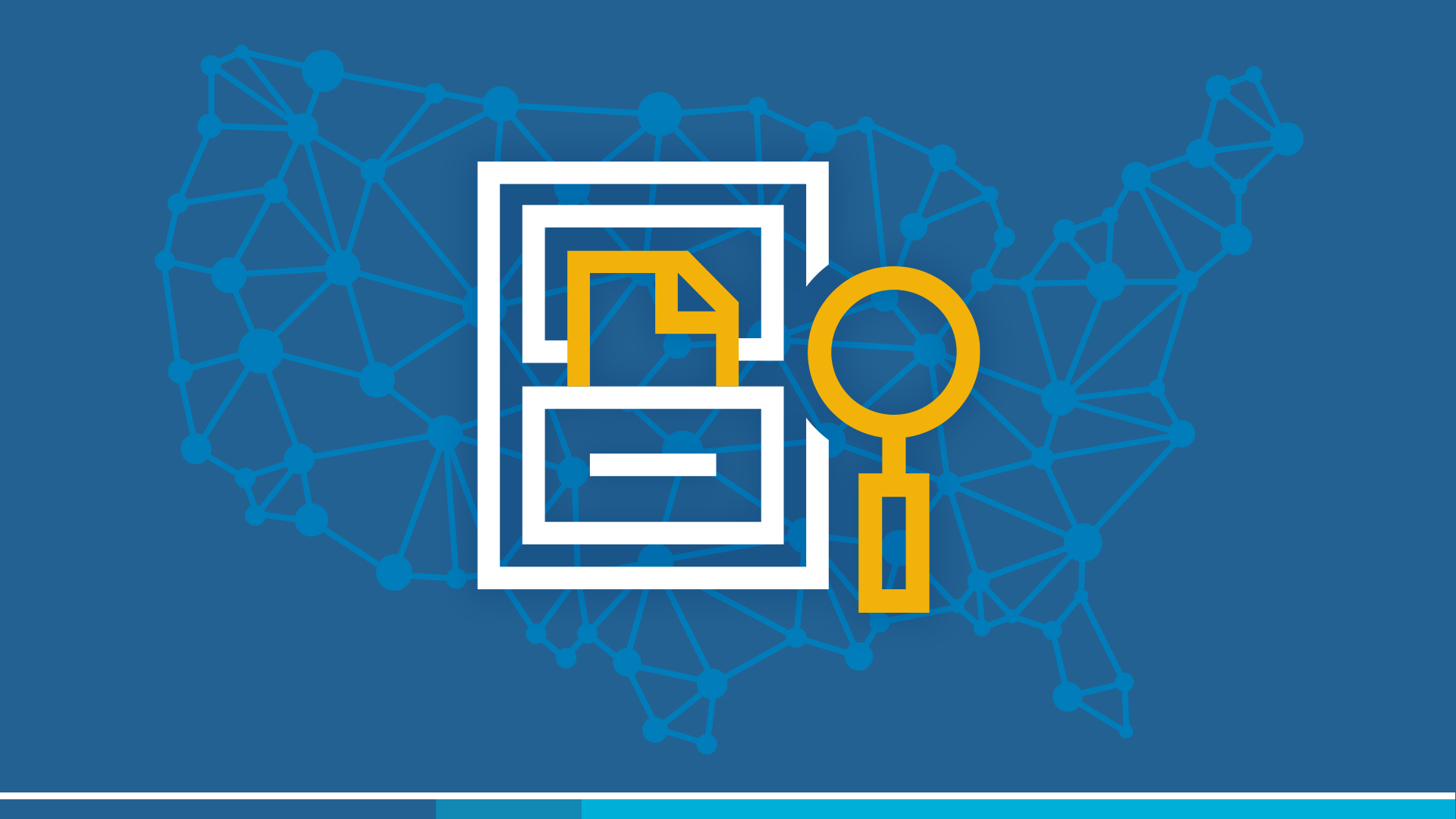 https://oc.lc/nafan-research
[Speaker Notes: Chela

We put out five reports of our findings across all of our research for NAFAN. 
https://oc.lc/nafan-research  

Today we'll focus on our user research, and we'll present another webinar in August on our research with archivists and archival data, so please join us for that.
https://www.oclc.org/research/events/2023/nafan/nafan-research-findings-archivist-group-interviews-ead-analysis.html  

We also presented a webinar last month on our research design and methods for the project, and a summary of findings across our data collection and analysis efforts with a focus on how those findings inform the NAFAN project. You can see a recording of that webinar at the link 
https://www.oclc.org/research/events/2023/nafan/nafan-research-findings-introduction-recommendations.html]
RESEARCH MetHODS
[Speaker Notes: Lesley]
Mixed Methods
“Mixed methods research should be deeply integrated from the genesis of the project, and not to be conducted along parallel tracks that do not intersect…the findings from mixed methods should be iterative and mutually informing”
											- Michelle Kazmer
Kazmer, M., “Mixed Methods,” in Connaway, L.S., & Radford, M.L. (2021). 
Research methods in library and information science (7th ed.). Santa Barbara: Libraries Unlimited, p. 62.
[Speaker Notes: Lesley
We approached this project with a bold purpose and structure selecting a mixed methods approach.]
Research Data Sources
[Speaker Notes: Lesley

We determined three main avenues of explorations or sources of data we wanted to examine:  End users, archivists who might participate in aggregation, and the extant finding aid data available to us through current aggregations.]
Developing Research Questions
Understand the Landscape
Previous NAFAN project outputs
Archival literature review
Persona work 

Identify Gaps and Needs – User Research
No existing work on users of aggregation
Previous user research primarily focused on scholars
[Speaker Notes: Lesley
We reviewed:

Outputs from a 2018-2019 NAFAN planning grant, including a summary report of findings and an action plan outlining a concrete path toward a set of goals. We examined these outputs to identify the research questions they raised, then prioritized and narrowed the questions for inclusion in this study. 
After questions were prioritized, the OCLC research team conducted a literature review to identify any existing work that addressed or would inform the research questions

Gaps

The literature review identified a significant gap in existing archival research, with no studies examining researcher needs related to aggregations of archival description that represent multiple institutions’ holdings. Most existing work focused on researcher interaction with and understanding of finding aids as a genre, or with finding aids as rendered in online interfaces of a specific institution

More recent archival user study work has broadened in scope to determine the information-seeking behaviors and research practices of scholars using primary sources, but it has focused almost entirely on historians and other academic researchers in the humanities. Archival persona work done for archival software projects focused on a broader range of users, but did not include extensive study of information seeking needs and behaviors]
Who are the current users of aggregated archival description?

Do current user types align with the persona types and needs identified in recent archival persona work?

Why are the current users trying to discover and access archival collections via aggregation of archival description?

How are current users discovering and accessing aggregations of archival description?

What are the benefits and challenges users face when searching archival description in aggregation?
User
Research Questions
[Speaker Notes: Lesley
Given the lack of understanding of archival aggregation users, and of the broad range of archival researchers generally, exploratory work was necessary to identify the needs, expectations, and behaviors of potential national aggregation users. The following research questions were developed to address this need.]
Mixed Methods Research Design
Cluster Analysis
[Speaker Notes: Lesley

For today's presentation we will focus on the end user methods and findings. This graphic shows you the steps we took to collection and analyze quantitative data about end users to then collect and analyze qualitative data about users. The survey provided two important results, the first is a broad cross-section of users and their behaviors when they come to archival aggregation websites. Second, it recruited potential interviewees.

To select participants for the user interviews, we narrowed the pool of 1,000 to 25 through a cluster analysis method model. This will be described later in the presentation.]
Purpose
Capture data on users of online aggregators
Identify potential interviewees for qualitative analysis

Design
Hosted by 12 aggregators
Convenience sample
Opt-in
Opened March - May 2021
~3,300 responses
Pop-Up Survey
Methods
[Speaker Notes: Lesley
The purpose of the survey was to capture data on users of aggregators. Previous studies of this nature generally looked at individual archives themselves, rather than across aggregators, and were generally smaller N than we wanted for this project. We designed and launched a pop-up survey for users that we placed on the websites of each extant archival aggregator. The survey was designed to do two things, first provide descriptive statistics of users, and second to identify potential interviewees.

The survey was hosted by 12 aggregators. It opened on March 18, 2021, and closed on May 31. The sample was a convenience sample, with users opting in, rather than a randomized sample. Future research could use a random sample, but given the lack of large N studies on this, we felt that a convenience sample was a good starting point. We ended up with over 3,000 responses, which as a higher number than we were even expecting.]
Purpose: 
Focus on why and how they are discovering and accessing archives, what they want from aggregation.

Design:
25 interviews, 5 per persona type
In-depth, 1:1, 60-minute interviews
Conducted Oct-Dec 2021
Developed code book
Coded transcripts in NVivo
Individual Interviews
with Users
[Speaker Notes: Lesley

We invited 25 pop-up survey respondents to sit for a semi-structured interview from the top five professions. Questions in the interview delved further into the researcher's motivations and methods for seeking out archival materials.]
Research Findings
[Speaker Notes: Lesley & Chela in this section
Lesley: who and why
Chela: how and benefits/challenges]
WHO are the users of aggregated archival description?
N=660
N=427
N=304
N=292
N=265
N=205
N=186
N=157
N=155
N=116
N=97
N=67
N=66
N=48
N=33
N=3,078
Percentage and no. of users by profession
[Speaker Notes: Lesley

To address the first research question about who are the users of aggregated archival description, I will show you a set of three charts with descriptive statistics of the respondents. This slide shows profession in a ranked bar chart with the highest reported profession at the top and the lowest reported profession on the bottom followed by unknown. Retiree is the largest respondent profession in the survey at 21.4%.
 
It is followed by archivists & librarians at 13.9% and then by graduate students at 9.9% and faculty researchers at 9.5%. 

Roughly half (49.0%) of respondents work in various professions where researchers commonly perform their research in archives, such as archivists and librarians, faculty and academic researchers, graduate students, genealogists, historians, and artists/filmmakers.

The remaining professions (28.3%) are less studied in the archival user literature. These are journalists, writers, museum professionals, K-12 educators, and independent researchers. Collectively, retirees and other understudied professions were 49.8% of NAFAN respondents.]
WHO are users of aggregated archival description?
N=1,089
N=715
N=461
N=335
N=290
N=198
N=17
Percentage and no. of users by age in years
N=3,105
2.1% of respondents did not report their age.
[Speaker Notes: Lesley

This slide show you the age distribution with the highest reported age category on the left side and the lowest reported age on the right side. This happens to coincide with oldest on the left side and youngest on the right side. 

Respondents aged 65 years and older total 34.3% of the NAFAN survey. Followed by 22.5% of respondents aged 55 to 64, 14.5% of respondents aged 45 to 54, 10.6% of respondents aged 35 to 44, 9.1% of respondent aged 26 to 34 and 6.2% of respondents aged 19 to 25.

We had very few respondents who were 18 years old and the survey only captured data from US residents that were 18 years or older.]
WHO are users of aggregated archival description?
N=1,130
N=858
N=490
N=283
N=232
N=179
N=3,172
Percentage and no. of users by educational level
[Speaker Notes: Lesley

This third slide describes who are the survey respondents and shows educational attainment. The highest reported percentage is on the left and the lowest percentage is on the right.

On the left is the highest reported degree by a third of survey respondents. At 35.6%, master's degrees are the largest proportion of the NAFAN survey takers.

This is followed by undergraduate degree at 27.1%, doctoral degree at 15.5%, high school diploma at 8.9%, and two-year degree at 7.3%. 

5.6% of respondents indicated they had different educational degrees such as technical college or more than one master's degree.]
Two-Step Cluster Method
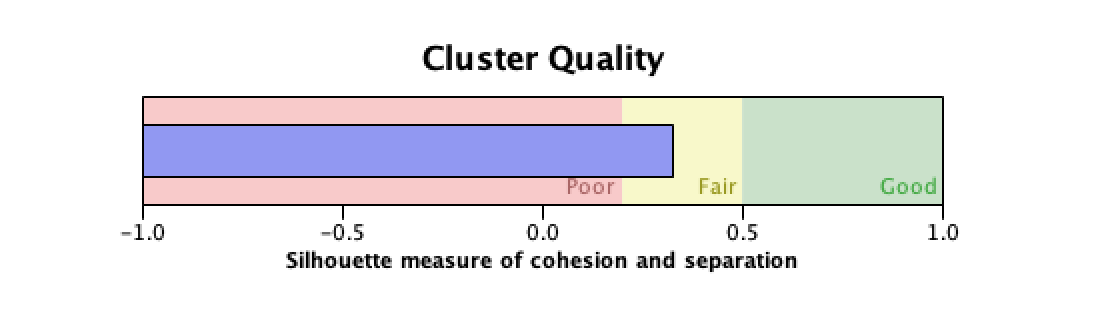 N=3,032
[Speaker Notes: Lesley
To identify the individuals we wanted to invite for interviews, we performed further analysis on the survey data. Specifically, we wanted to categorize users into buckets that takes into account how similar they are to one another by characteristics like their project purpose and their profession.
The TwoStep Cluster Analysis procedure is an exploratory tool designed to reveal natural groupings (or clusters) within a data set that would otherwise not be apparent. The algorithm employed by this procedure has several desirable features that differentiate it from traditional clustering techniques: 
The ability to create clusters based on both categorical and continuous variables. 
Automatic selection of the number of clusters. 
The ability to analyze large data files efficiently. 
With over 3,000 users in the survey, the cluster analysis was a suitable method. You can see in the chart on the bottom right that the silhouette measure was “fair” making this analysis a good fit for our data. While moving into “good” is desirable, it’s hard to do with real world data from a convenience sample, like our survey. We feel satisfied with this approach and you can see that it provided useful cluster categories in the donut chart in the middle of the slide.

These results are informative for two reasons, one they tell us that users do have similar information-seeking behavior, and that these information-seeking behaviors are different in some ways from other groups. And that the users in the NAFAN survey overlap substantially with users of other studies. While no extant studies target archival aggregation users like NAFAN's survey, the targeted studies of humanities faculty and users that come to reading rooms are represented here. Personal interest researchers, however, are new and show up in substantial number in this survey of archival aggregation website users.

Here is the breakdown of the clusters by name, count and a summary of who is counted in each cluster:
Archivist/Librarian & Other Professionals (N=559) – public and technical service archivists/librarians, journalists, writers, tradespeople
Faculty and Other Doctoral Degrees  (N=328) – faculty, post-doc, independent researcher, museum professionals
Family History Researchers (N=722)– local history, professional genealogist, hobby genealogist
Personal Interest Researchers (N=711) – general search with a range of profession and education
Undergraduate and Postgraduate Students (N=712) –  Indicate their profession is undergraduate/postgraduate student]
WHY are users trying to discover and access archival collections via aggregation of archival description?
N=1,038
N=775
N=723
N=633
N=611
N=229
N=207
N=159
N=148
N=130
N=3,172
Percentage and no. of users by research purpose
Chart does not sum to 100%
[Speaker Notes: Lesley

The next four slides will cover why the users are searching on archival aggregation websites.

The bar chart on this slide shows the findings from the question "What project or type of research prompted you to visit this site today?"

Respondents could select all topics that applied to them and therefore this chart does not sum to 100%.

You can see that Personal Interest is the top selection at 32.7% followed by Family history research at 24.4%. This is very interesting and shows that while genealogists represent only 8.6% of the professions reported, it is a topic that draws many people to search on archival aggregation websites. This supports the cluster analysis findings that personal interest and family history have different information-seeking behavior.

Archivists and librarians indicated that their aggregator use is focused (17.3%) on professional projects, otherwise thought of as projects done for work purposes. Write-in answers from archivists tells us that these job-related duties include performing reference for patrons, performing research for their own archive or library, and “regular work activities” like uploading finding aids into the aggregation site and updating catalog records]
WHY are users trying to discover and access archival collections via aggregation of archival description?
Avocational motivations
Work-related motivations
Academic motivations
Books
Presentations
Articles
Class assignments
Dissertations
Passion
Curiosity
Personal growth
Blog posts
Presentations
News articles
Books
Plays
[Speaker Notes: Lesley

From the user interviews, we heard themes that support the survey findings. Interviewees indicated that work-related activities cover a range of products that they are producing. This could be a play for a playwright, a news article for a journalist, or a book for a historian.

Academic motivations for users include conference presentations, dissertations and theses, and class assignments.

Avocational users did not indicate that their research process resulted in a final product such as a paper. Most were looking for verifying information, or looking for curiosity about collections or history.]
WHY are users trying to discover and access archival collections via aggregation of archival description?
Information need
“I think that’s one of the things to me is just continually finding, discovering these lives . . . and these stories that haven’t been told.”
             -Participant C2-2
Information gaps (23 of 25)
Need for confirmation (10 of 25)
Contextual information (21 of 25)
Exploratory information need (19 of 25)
Factual information (17 of 25)
Evidence of analysis (14 of 25)
[Speaker Notes: Lesley

This slides shows the finding from the user interviews for information need. Information need varies for each user interviewed but almost all indicated they are filling an information gap on their research journey.

The need for Contextual information and the need for exploratory information were also stated by a high number of interviewed users.

The need for factual information, the need for evidence of analysis and the need to confirm information were also stated as information needs.]
WHY are users trying to discover and access archival collections via aggregation of archival description?
Emotional Reactions
“I know that all of us as researchers, part of what we love is kind of the hunt. And when you get it, hah, [laughter] found it!.”
           -Participant C1-3
Process of research brings…
Joy
Excitement
Satisfaction
Thrill of finding useful material
Thrill of finding something new
Personal connection to family line
Sharing what you found with others
[Speaker Notes: Lesley

This slide describes the emotional reactions that users have to researching on archival aggregators. People who are turning to archival aggregators in their research process feel some excitement and enjoyment in what they encounter. 

For historians, there can be the highlight of uncovering stories that have not been told or finding something no one else has written about. For family history researchers, there is a personal fulfillment making family connections or sharing what you found with others.]
HOW are users discovering archival aggregations?
N=1,397
N=1,130
N=655
N=858
N=645
N=490
N=185
N=283
N=232
N=179
N=3,172
Percentage and no. of users by archival aggregation websites found
[Speaker Notes: CHELA becomes presenter

When we asked survey respondents about how they found the aggregator where they took the survey, we found that
Search engine is the top referrer by far at 44%, with 20% saying they followed a link from a website or social media, and another 20% saying they had used the aggregator before
More than half of survey respondents were using that aggregator for the first time. A much smaller percentage reported regular use, with just under 3% using it daily, 9% weekly, and 12% monthly.]
HOW are users discovering archives?
Technical Tools & Platforms:
Topical and genealogy databases
Library catalogs 
Search Engines  

Social & Institutional Tools:
Archives & Archivists 
Archival Description
Personal Networks
Citations
[Speaker Notes: Chela]
WHAT are users’ discovery challenges?
“It does take a lot of time…it's guessing what repository might have something, was this person based on the East Coast, or this company? It does take a lot of time and energy to try and find those archival materials.”      					-- Participant C3-4
Have to look in too many places
Search takes too much time and effort
Not finding material at smaller archives
[Speaker Notes: Chela]
WHAT are users’ discovery challenges?
“I don’t know how to get Google to an older date range. . . . I don’t feel like Google’s useful. I almost wish there was maybe like Google History.”   			-- Participant C4-5
Confusing interfaces
Overwhelming results sets
Search engines are bad at history
Want more digital content
[Speaker Notes: Chela]
WHAT are users’ discovery challenges?
Archivist gatekeeping
Unevenness of archival description
Unprocessed collections
“It’s funny, sometimes…[archivists] are the people who are the problem, you get people who are protective of their collections or who misunderstand how copyright works. There’s that term I use sometimes, ‘archival personality syndrome’. - Participant C1-4
[Speaker Notes: Chela]
HOW do users prefer to access archives?
N=3,172
Percentage and no. of users by material access preference
[Speaker Notes: Chela]
HOW are users accessing archives?
[Speaker Notes: Chela]
Online Access Challenges
Most archives aren't digitized
Hard to connect to digital content
Hard to request digital content
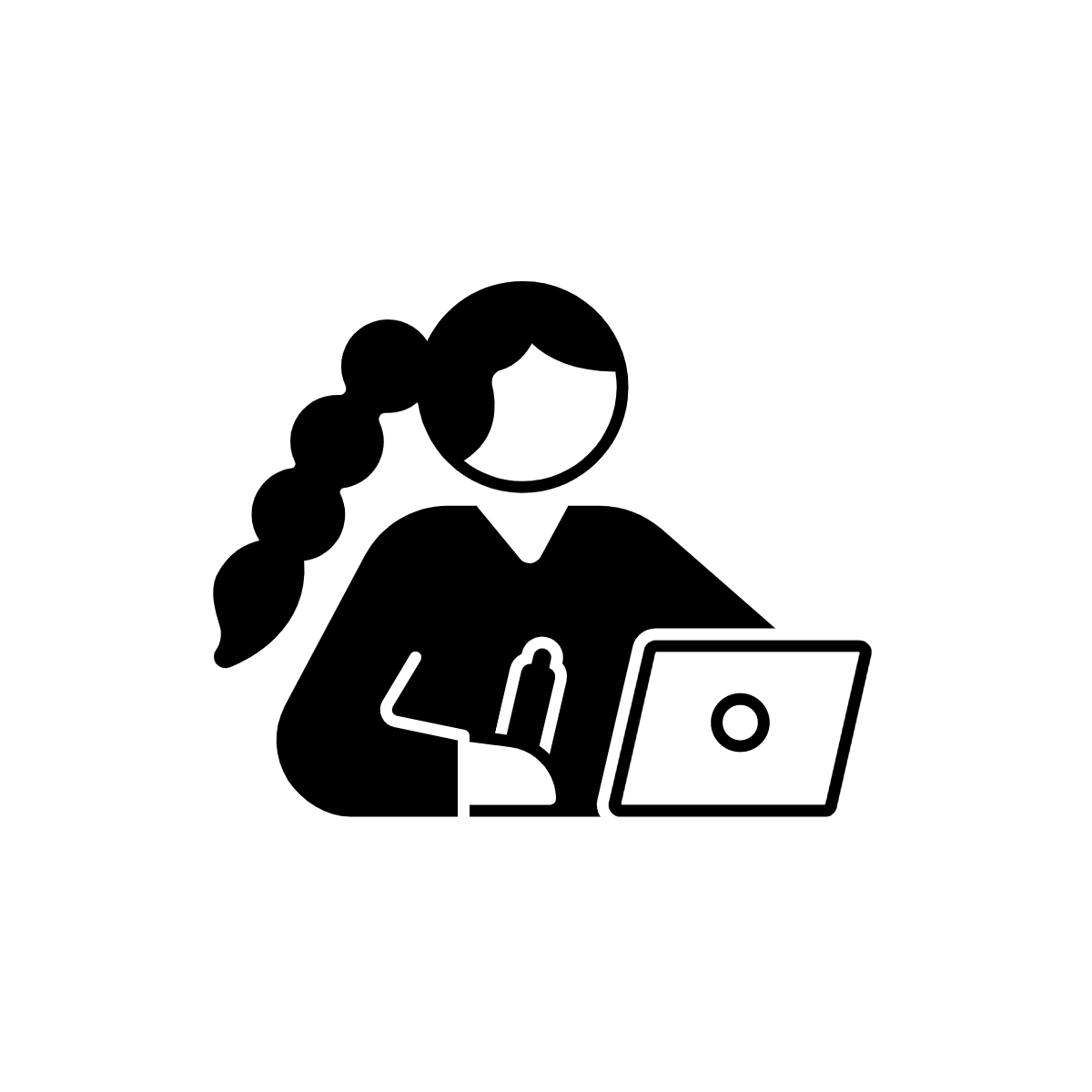 [Speaker Notes: Chela]
Mediated Access Challenges
Assistance from Archivists is Vital to Access

Contact information hard to find
Unclear or restrictive reproduction policies
Prohibitive pricing for reproductions
Real & perceived staffing limitations
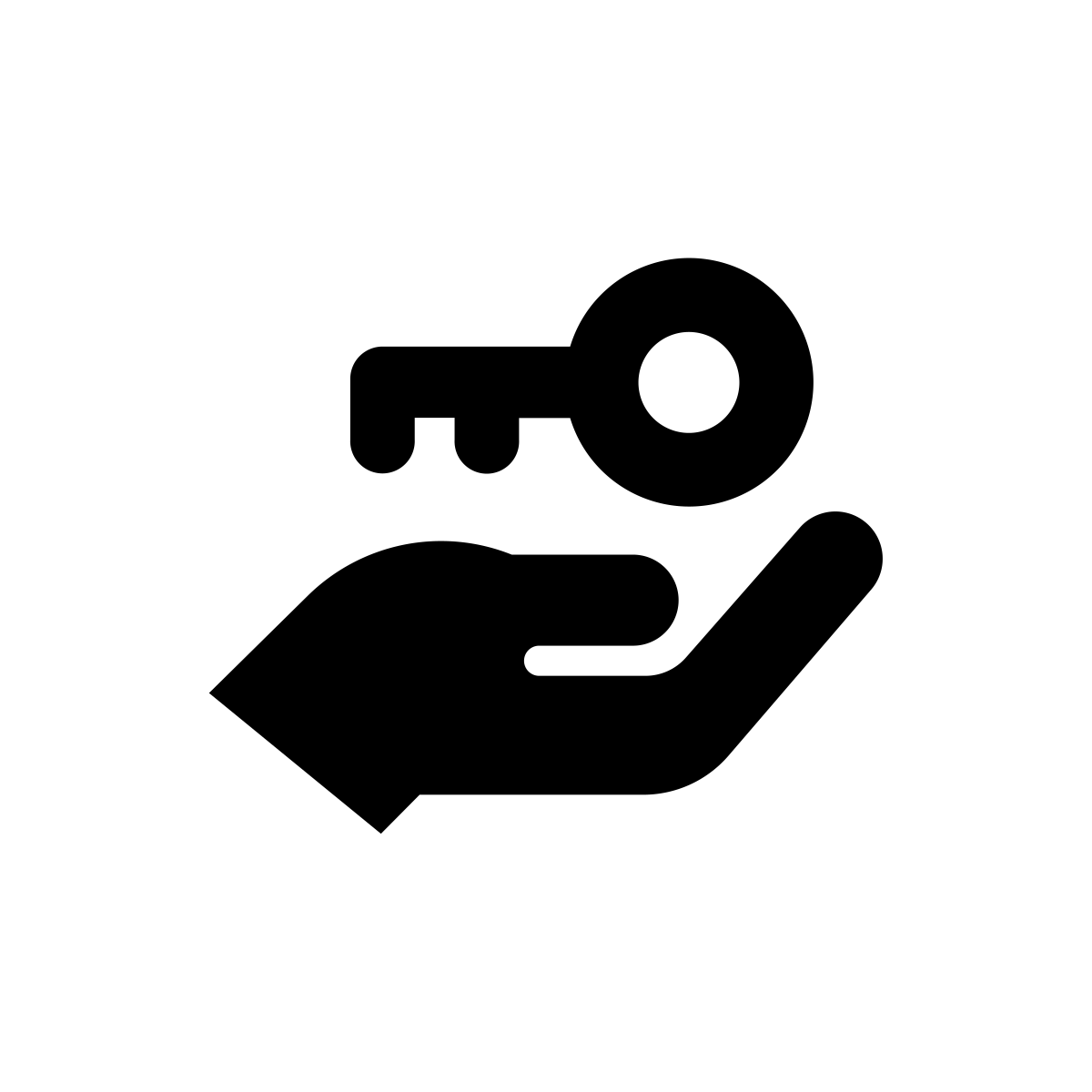 In-Person Access Challenges
Travel is expensive
Caretaking responsibilities limit travel 
Access policies are unclear
Restrictions are unclear
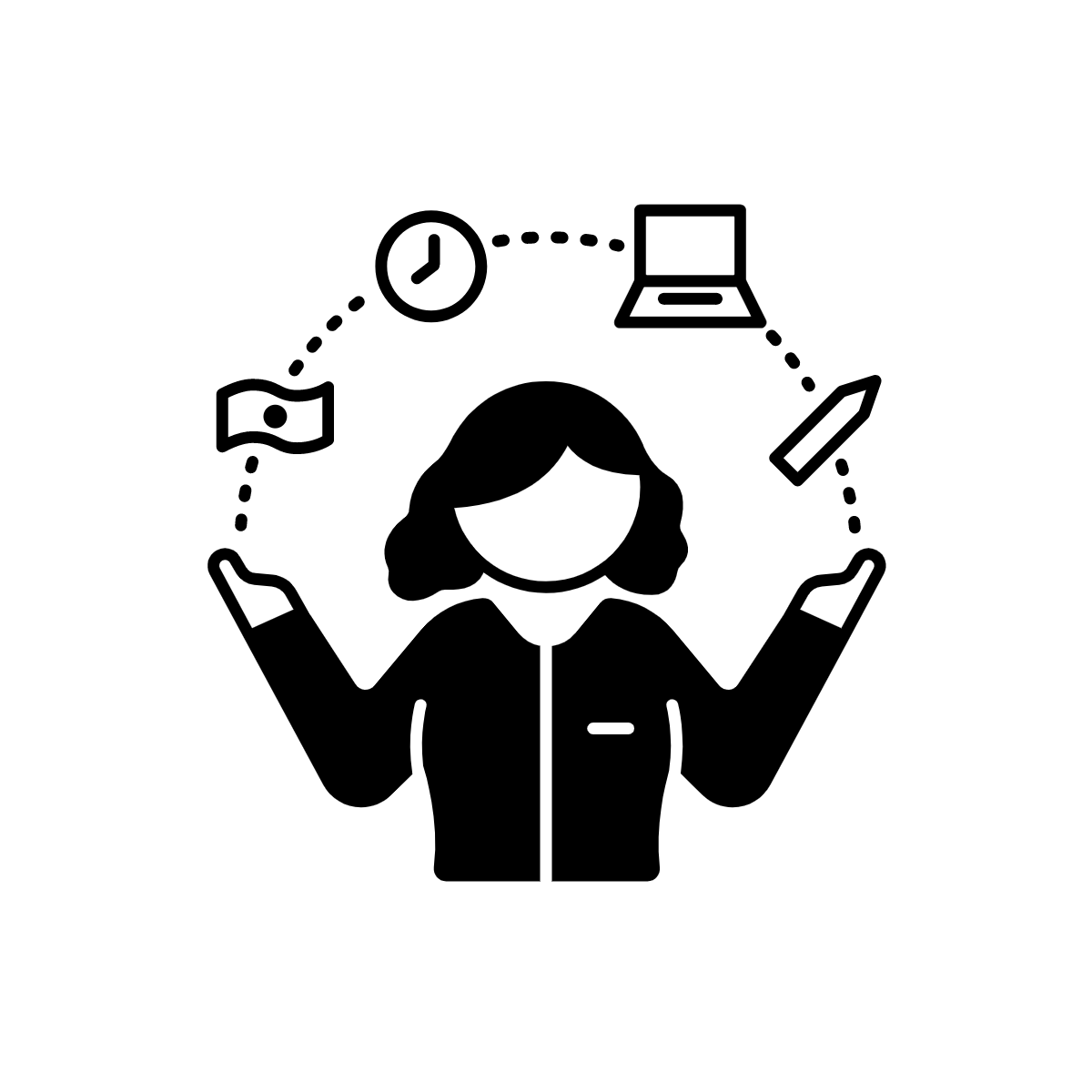 [Speaker Notes: Chela]
Networks & Relationships
But having an archivist who doesn’t just bury your letter at the bottom of a pile and never get back to it, that’s. . . . Somebody’s letter must be at the bottom of the pile, but it’s not usually mine. 	-- Participant C2-4
[Speaker Notes: Chela]
Wrap Up & Questions
[Speaker Notes: Chela]
Learn More
Read the reports!
Subscribe to the NAFAN mailing list for updates
Sign up for the RLP Primary Sources list
Join us for upcoming NAFAN webinar

Join us at SAA for Session 302 - Searching for the Commons: Reflecting on Access Realities Surfaced through User Research
[Speaker Notes: Chela


NAFAN findings: https://oc.lc/nafan-research  
NAFAN mailing list sign up https://confluence.ucop.edu/display/NAFAN
Primary Sources email list sign up https://www.oclc.org/research/partnership/lists.html 
Upcoming NAFAN webinars https://www.oclc.org/research/events/2023/nafan.html
SAA Session description https://whova.com/embedded/session/NFdCWcgMulEQMwx9Xmlwgf4rdPHHEcJf8mkv5hKzZJ8%3D/3016046/?widget=primary]
Discussion & Questions
Lesley A. Langa, Ph.D.
Associate Research Scientist, Research
langal@oclc.org
@LesleyLanga
Chela Scott Weber
Senior Program Officer, 
OCLC Research Library Partnership
weberc@oclc.org
@partly_cloudy
[Speaker Notes: Chela]